Introduction to Economics
Microeconomics
Macroeconomics
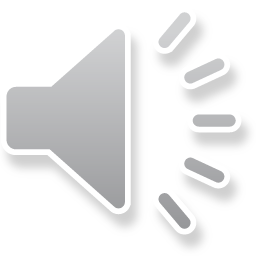 What is Economics?
The study of how a society allocates their “Scarce” resources to satisfy society’s “Unlimited” wants.
Resource Allocation
Profit Maximizing (both Productive Efficient and Resource Allocation Efficient)
Least Cost Method and Best Combination of Resources (Socially Optimal Level and Combination of Output)
Market Prices for Output
Market Structure and Prices
How will Products be Produced
What Products will be Produced
Who will get the output
Individual Consumer’s product decisions
How much and what combination of products to Produce given Consumer Demand
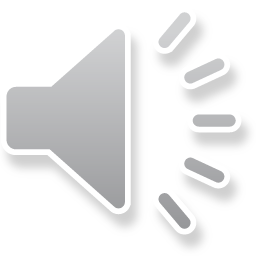 Micro and MacroEconomics
Micro:
The smaller picture
Individual Consumer’s consumption decisions
Allocation of consumer’s resources
Income, Tastes/Preferences, Population, Prices of Related Goods
Time spent on Leisure versus Work
The goal is to maximize “Utility” or Satisfaction from Products
Individual Firm’s profit making decisions
Allocation of available resources
Capital, Labor, Technology, Availability of Resources, Prices
Market Structure and Market Prices
The goal is to maximize profits
Market Structure
Competitive or Monopoly
How market prices are determined.
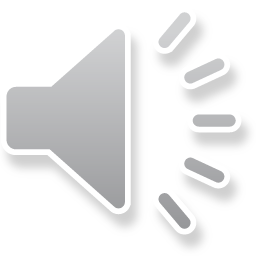 Micro and MacroEconomics
Macro:
The bigger picture, or the Economy in General
Unemployment
Inflation
Fiscal Policy
Monetary Policy
Manage the overall economy
GDP, International Trade, Exchange Rates
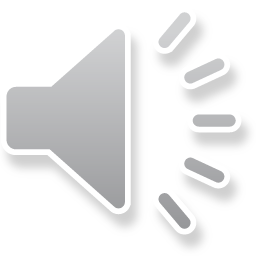 Normative or Positive Economics: Economist's Decision Making
Normative Statements
What should be
Opinion based
Can not be proved or disproved
Statement: The Government must do something to lower prescription prices or unemployment is too high.
Positive Statements
What the situation is
Objective and Fact Based
Testable, the statement or model can be tested
Statement: Prescription prices have risen 60%, The unemployment rate is 10%
Economist must be able to determine what “is” versus what “should” be. Fact versus Opinion
Economic Models
How variables are related
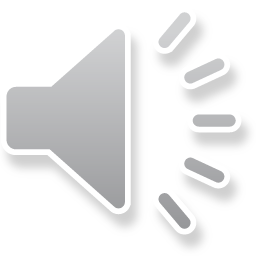 The EconomyThe Micro View and the Macro View
Firms						
Supply Goods and Services as Households, ROW, and Government Demand these Goods and Services
					
Firms and Households exchange Dollars for Goods and Services
The Economy operates through the Product Market (goods and services) and the Resource Market (Land, Labor, Capital, Technology)

Firms and Households exchange Dollars for Resources (resources used to produce Goods and Services)
Firms generate Income for Households, Households generate Revenues for Firms.
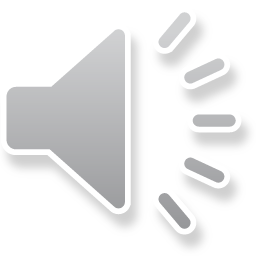